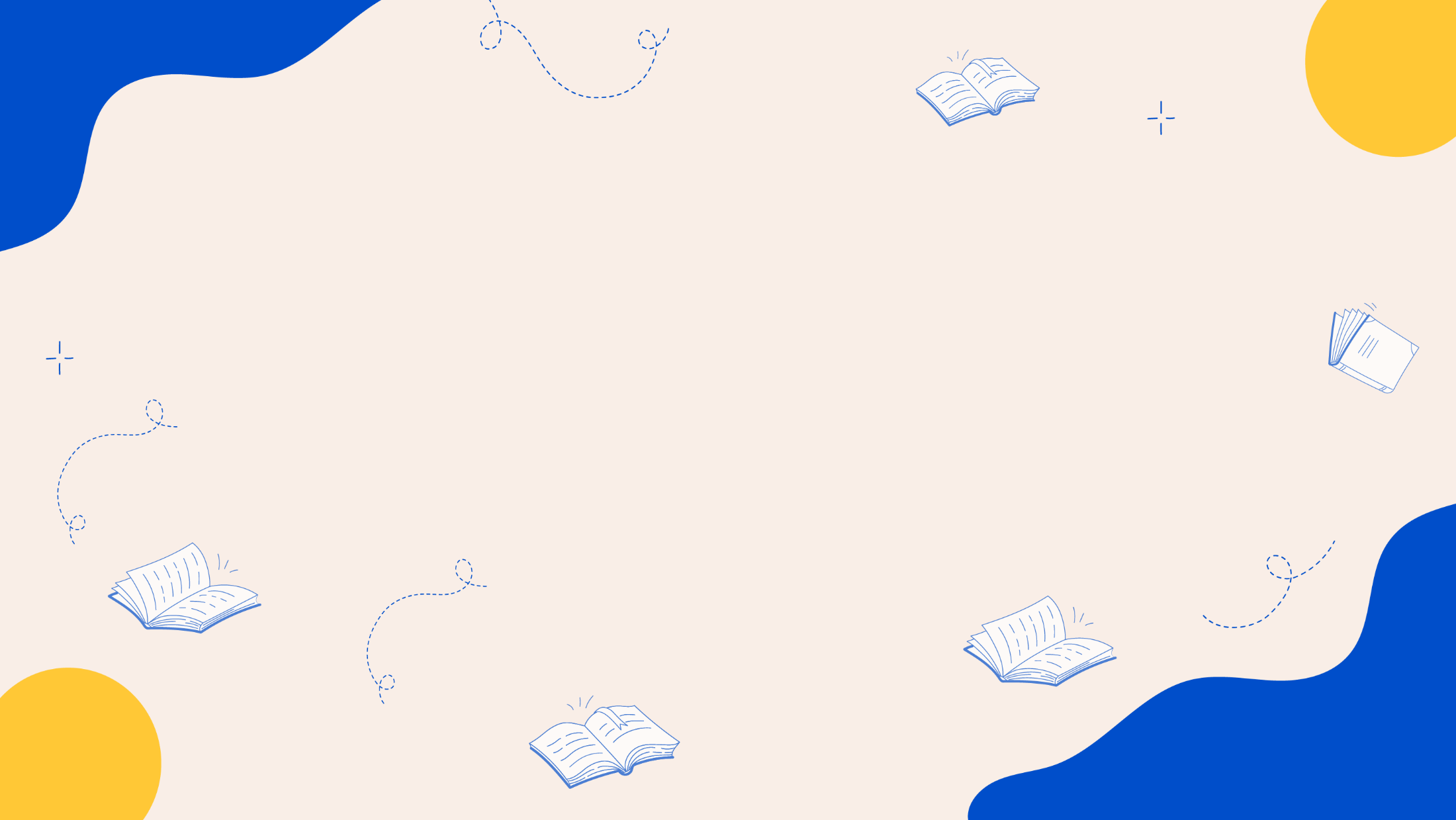 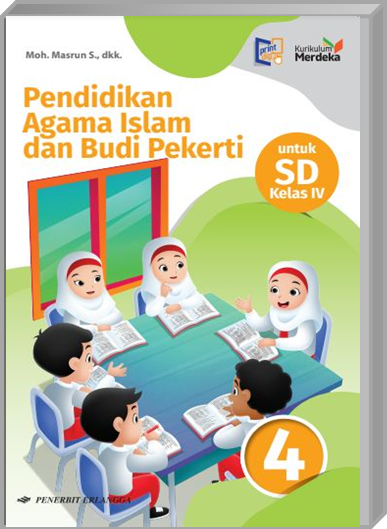 MEDIA MENGAJAR
Pendidikan Agama Islam dan Budi Pekerti
UNTUK SD KELAS 4
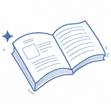 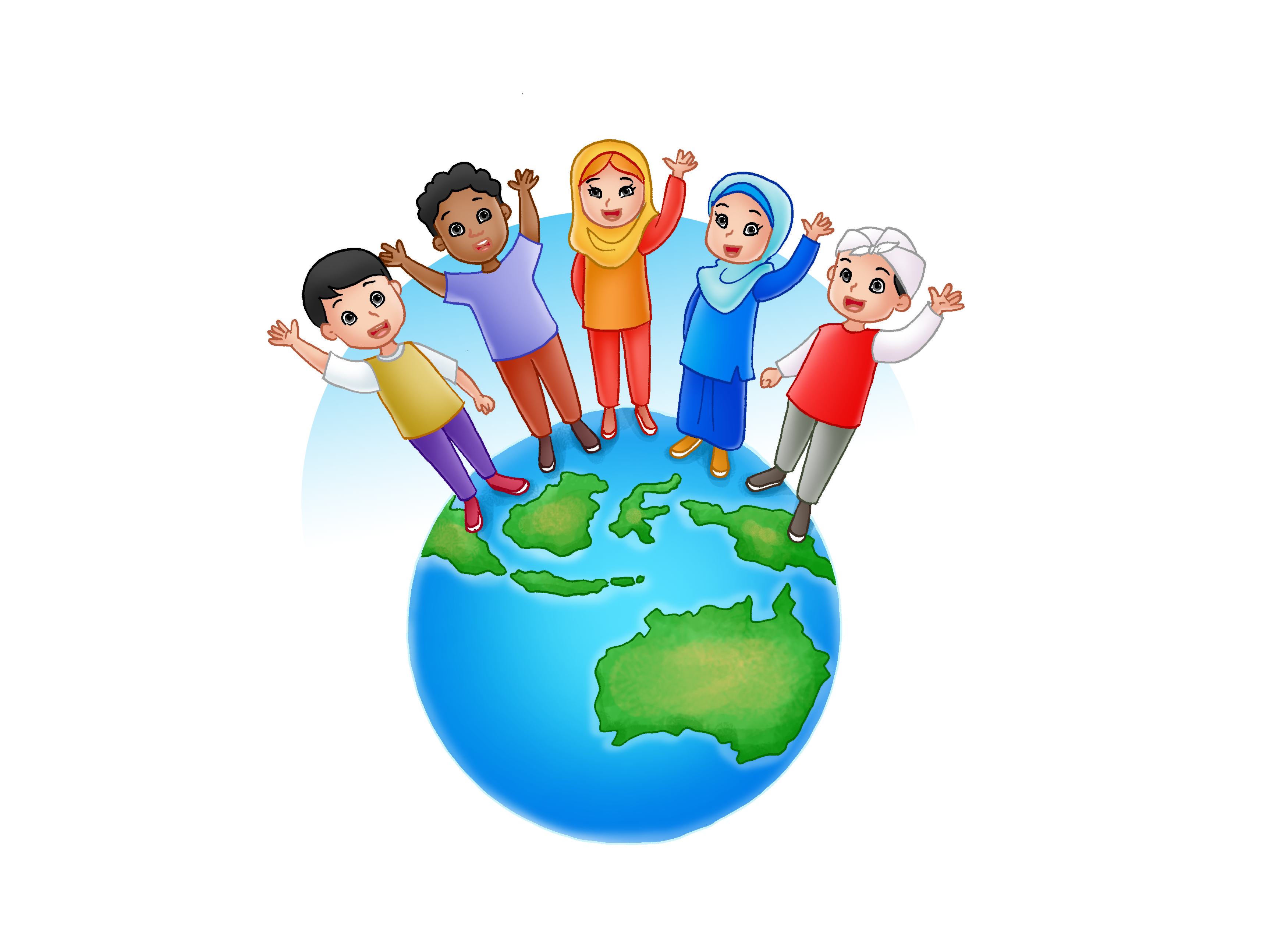 BAB 1
Menjaga Hubungan Baik dengan Sesama
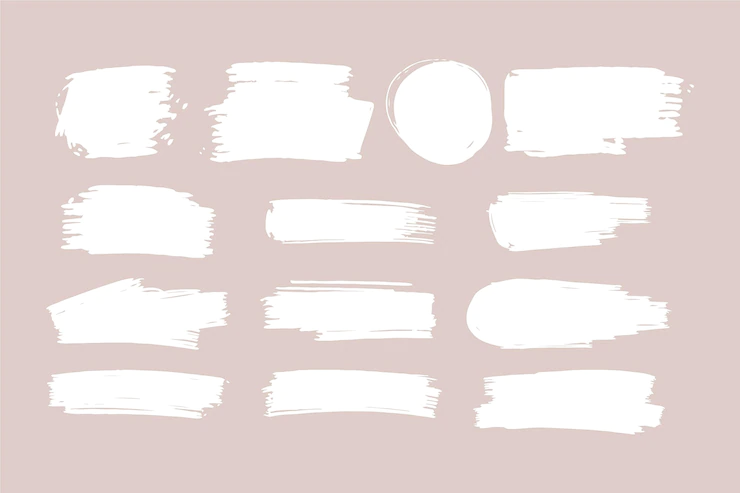 Manusia adalah makhluk sosial artinya yang tidak bisa hidup sendiri.
Salah satu cara menjaga hubungan baik dengan sesama adalah dengan menghargai dan menghormati keragaman/perbedaan.
Selain itu cara menjaga hubungan baik dengan sesama dengan cara menjauhi prasangka buruk.
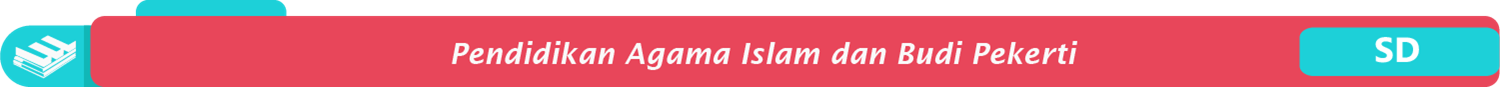 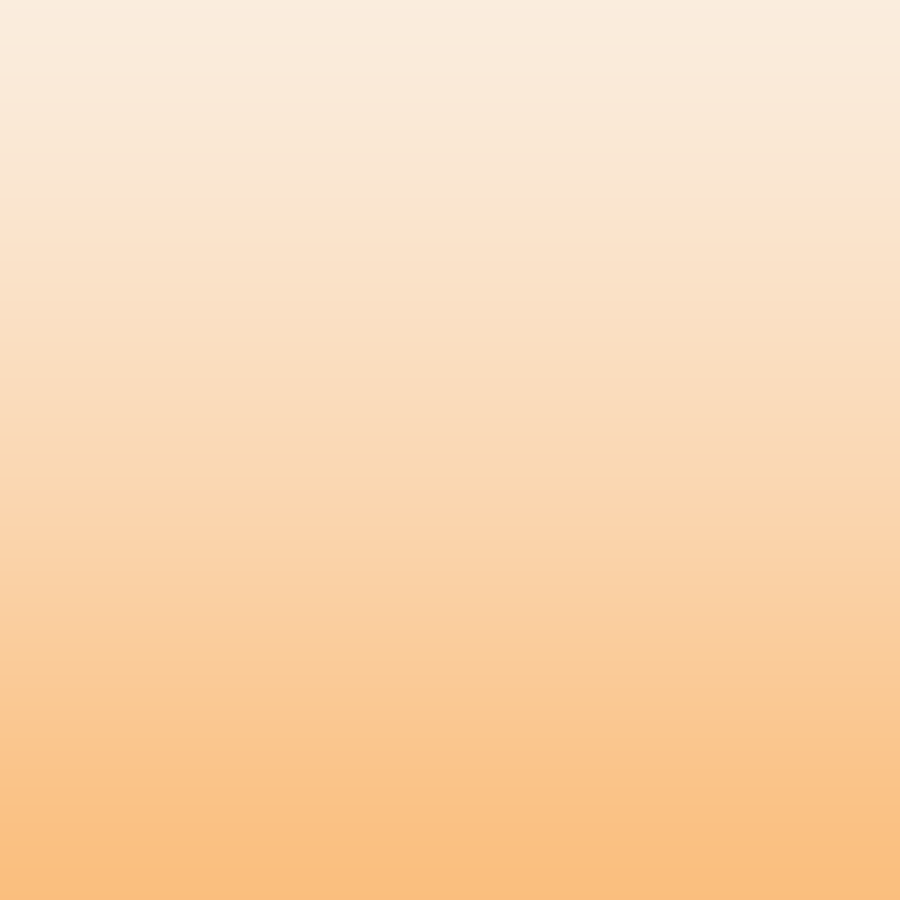 Ayat Al-Qur’an Tentang Menjaga Hubungan Baik dengan Sesama
يٰٓاَيُّهَا الَّذِيْنَ اٰمَنُوْا لَا يَسْخَرْ قَوْمٌ مِّنْ قَوْمٍ عَسٰٓى اَنْ يَّكُوْنُوْا خَيْرًا مِّنْهُمْ وَلَا نِسَاۤءٌ مِّنْ نِّسَاۤءٍ عَسٰٓى اَنْ يَّكُنَّ خَيْرًا مِّنْهُنَّۚ وَلَا تَلْمِزُوْٓا اَنْفُسَكُمْ وَلَا تَنَابَزُوْا بِالْاَلْقَابِۗ بِئْسَ الِاسْمُ الْفُسُوْقُ بَعْدَ الْاِيْمَانِۚ وَمَنْ لَّمْ يَتُبْ فَاُولٰۤىِٕكَ هُمُ الظّٰلِمُوْنَ

Wahai orang-orang yang beriman! Janganlah suatu kaum mengolok-olok kaum yang lain (karena) boleh jadi mereka (yang diperolok-olokkan) lebih baik dari mereka (yang mengolok-olok) dan jangan pula perempuan-perempuan (mengolok-olokkan) perempuan lain (karena) boleh jadi perempuan (yang diperolok-olokkan) lebih baik dari perempuan (yang mengolok-olok). Janganlah kamu saling mencela satu sama lain dan janganlah saling memanggil dengan gelar-gelar yang buruk. Seburuk-buruk panggilan adalah (panggilan) yang buruk (fasik) setelah beriman. Dan barangsiapa tidak bertobat, maka mereka itulah orang-orang yang zalim.
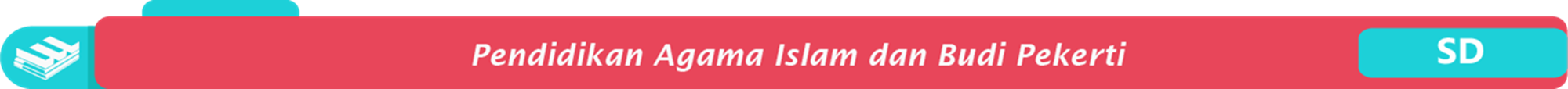 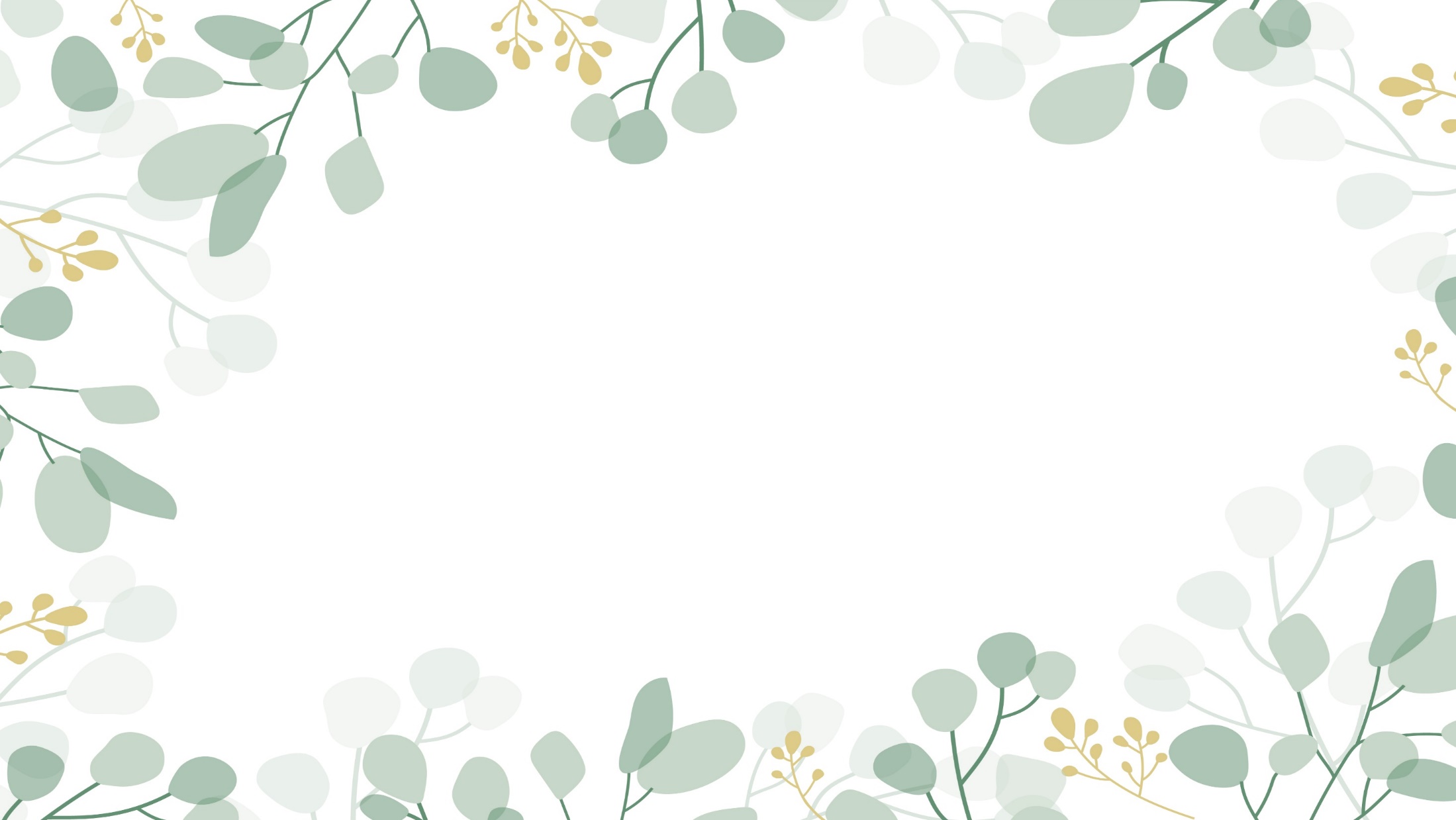 Isi pokok dari Q.S. Al-Hujurat/49: 13
Allah Swt. menciptakan manusia dari seorang laki-laki dan perempuan.
Manusia diciptakan dalam berbagai bangsa dan suku .
Semua manusia di hadapan Allah Swt. sama, yang membedakan hanyalah ketakwaannya.
Islam tidak mengenal status sosial ataupun sistem kasta.
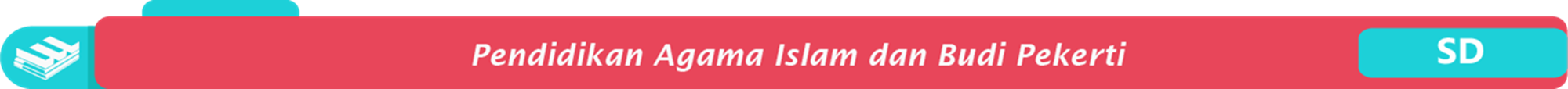 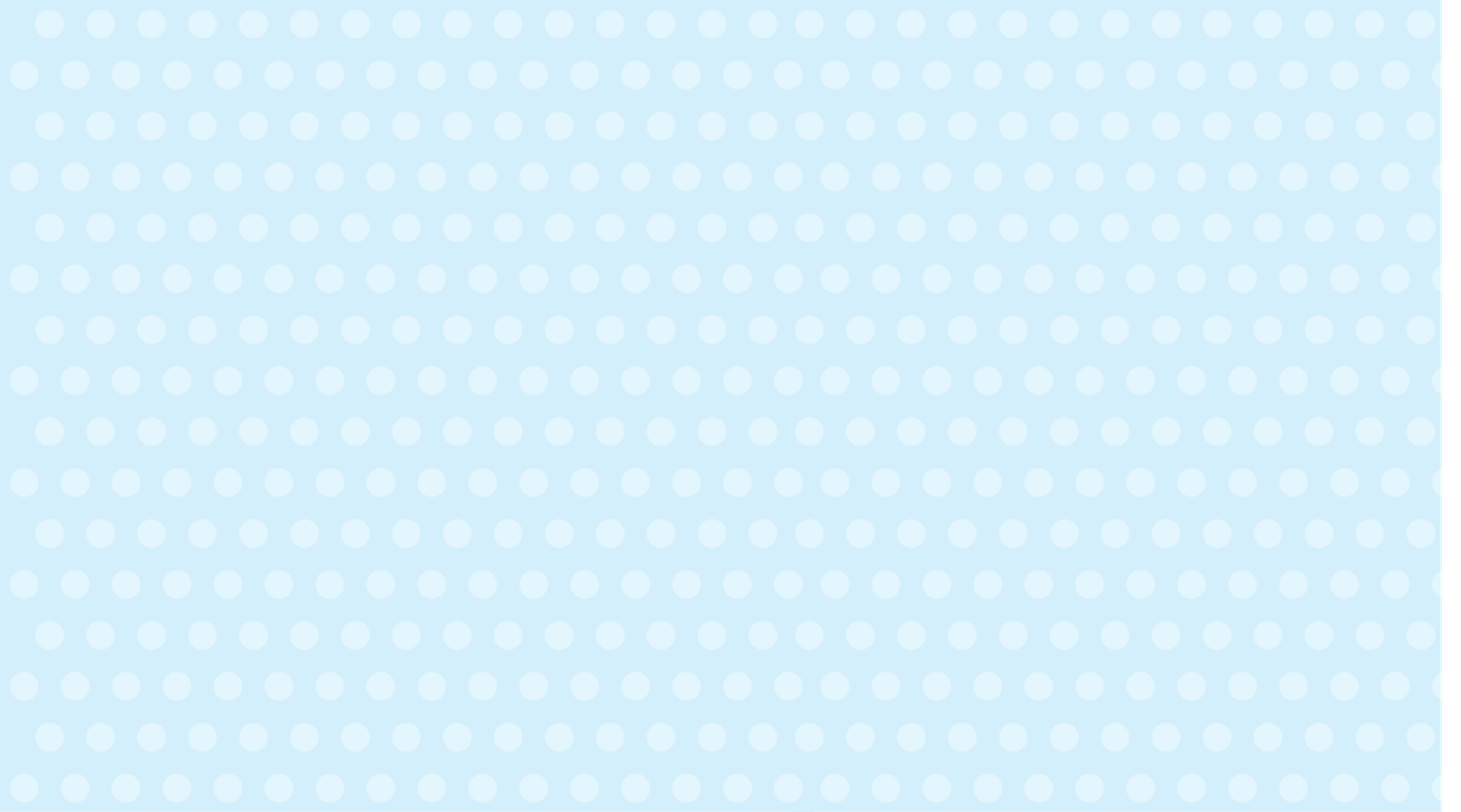 Hadist Tentang Menjaga Hubungan Baik dengan Sesama
عَنْ اَبِى هُرَيْرَةَ رَضِيَ اللهُ عَنْهُ أَنَّ النَّبِيَّ صَلَّى اللهُ عَلَيْهِ وَسَلَّمَ قَالَ : إِيَّاكُمْ وَالظَّنَّ فَاِنَّ الظَّنَّ اَكْذَبُ الْحَدِيثِ ، وَلاَتَحَسَّسُوا وَلآتَجَسَّسُوْا وَلَاتَحَاسَدُوا وَلَاتَدَابَرُوا وَلَاتَبَاغَضُوا وَكُوْنُوْا عِبَادَ اللهِ إِخْوَانًا (رواه البخارى)

“Dari Abu Hurairah R.A bahwa Nabi Saw. bersabda: “Jauhilah olehmu berburuk sangka, karena berburuk sangka itu termasuk perkataan yang paling dusta. Dan janganlah mencari-cari kesalahan orang lain, jangan memata-matai, jangan saling iri, jangan saling membenci, jangan saling marah, dan jadilah kamu hamba-hamba Allah yang bersaudara.” (HR. Bukhari) ”
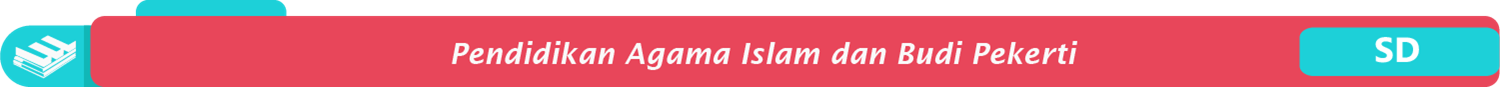 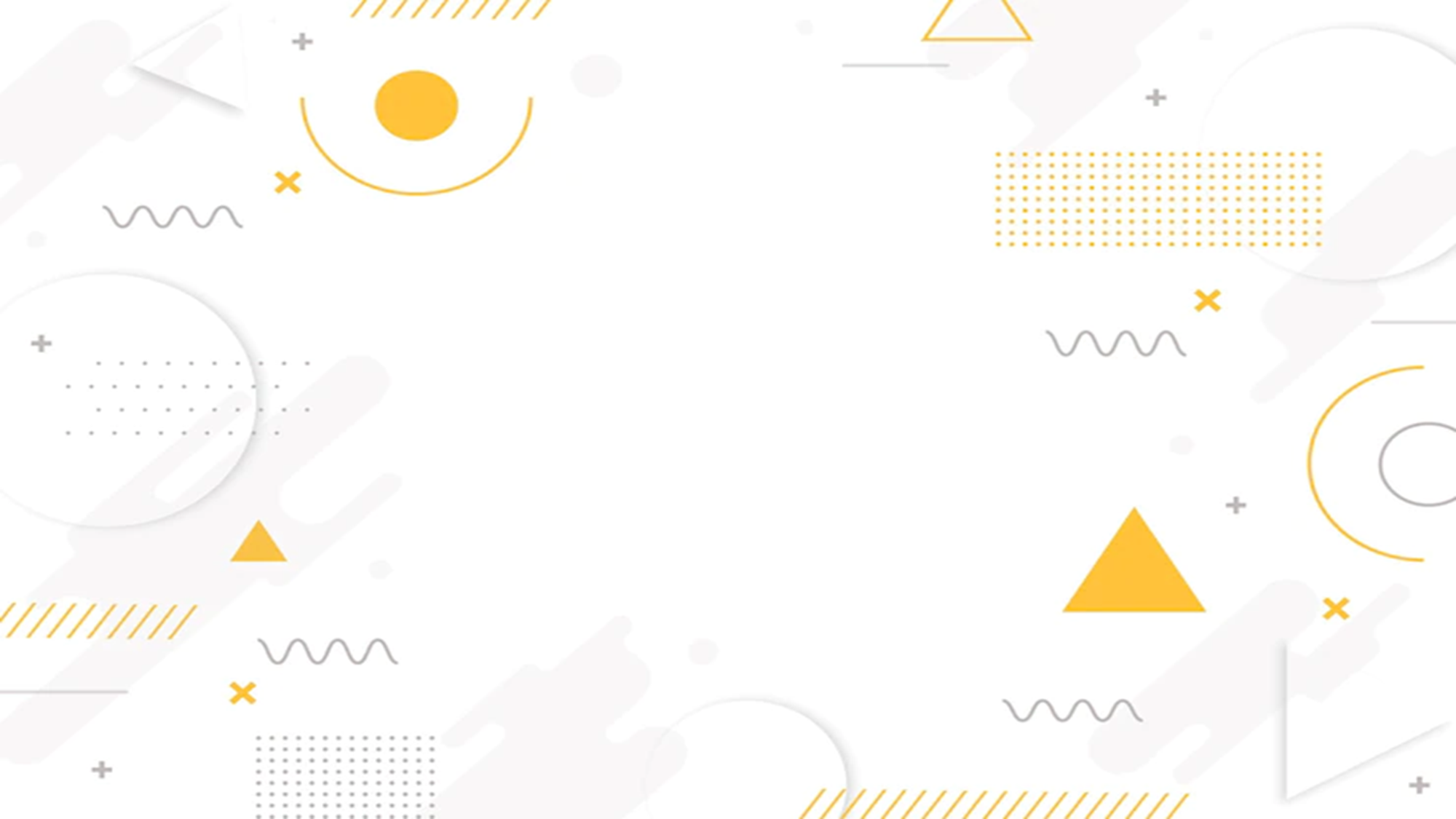 Isi Pokok Hadis Menjaga Hubungan Baik dengan Sesama
Larangan saling membenci.
Larangan berburuk sangka.
Larangan marah.
Larangan mencari kesalahan orang lain.
Larangan bersikap iri/dengki.
Larangan memata-matai.
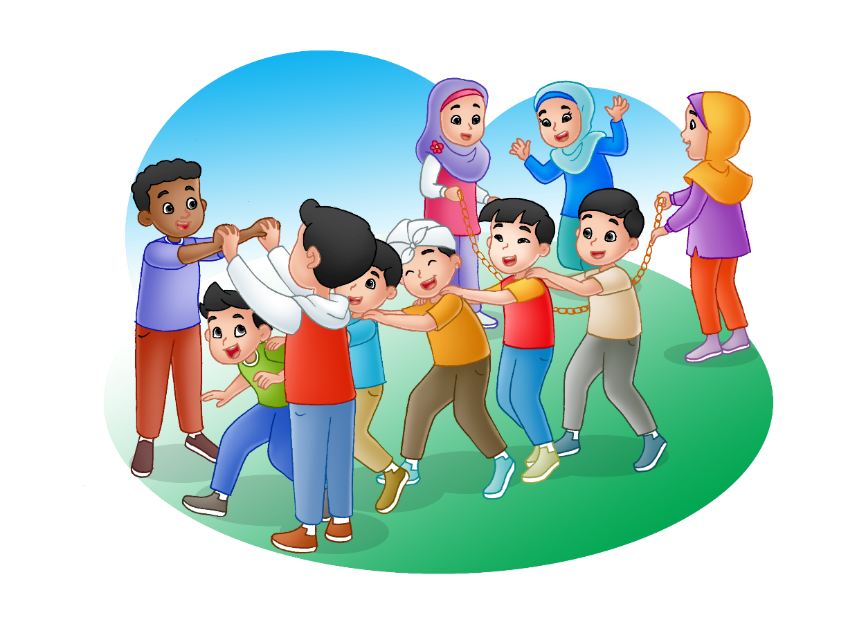 Menjaga hubungan baik (menjaga persaudaraan)
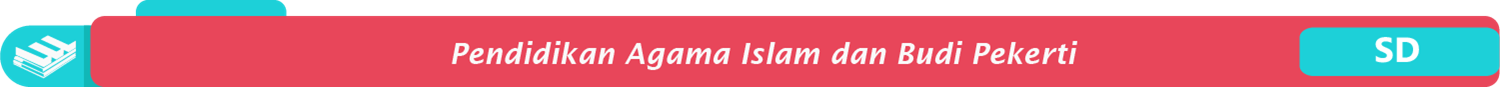 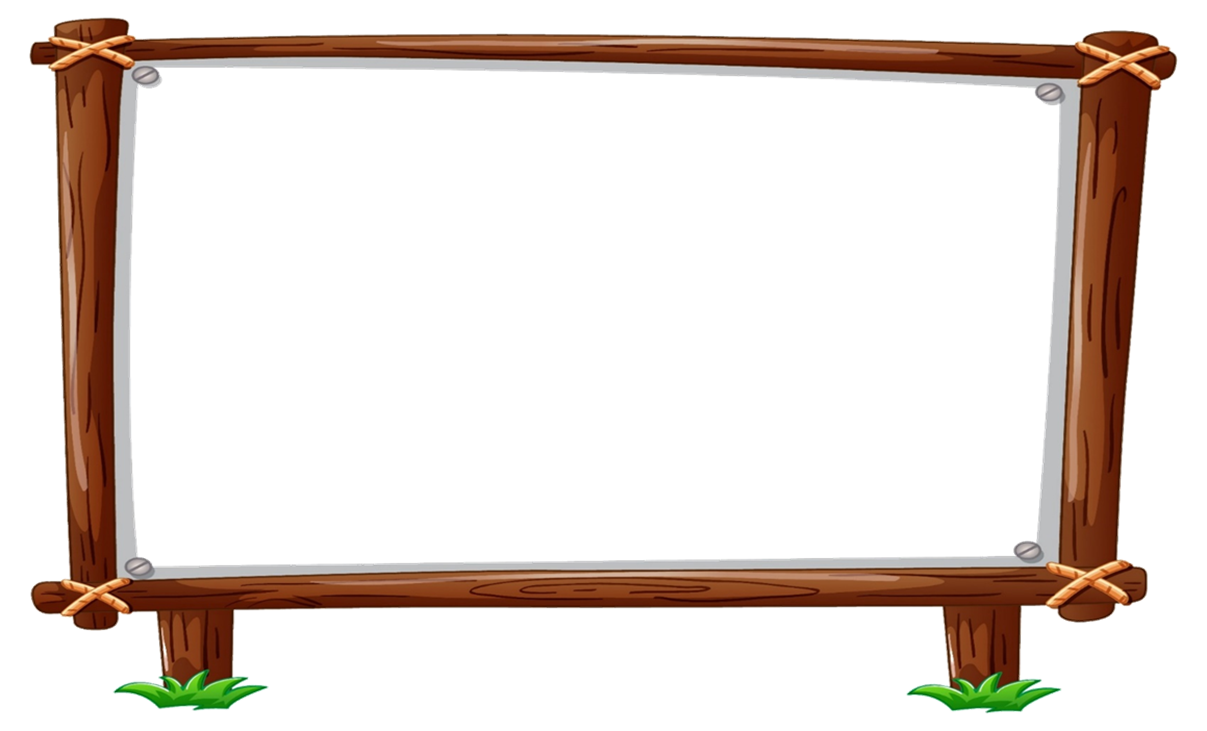 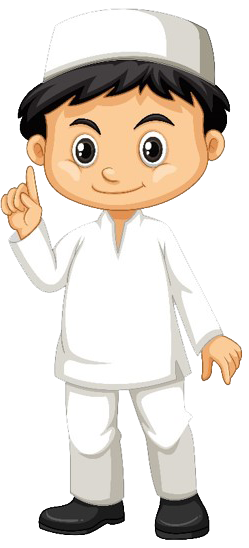 Sumber Gambar
Dokumen penerbit
Freepik.com/brgfx
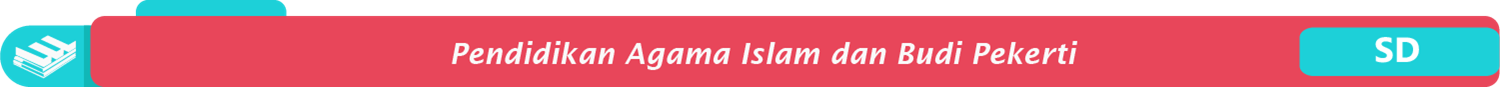